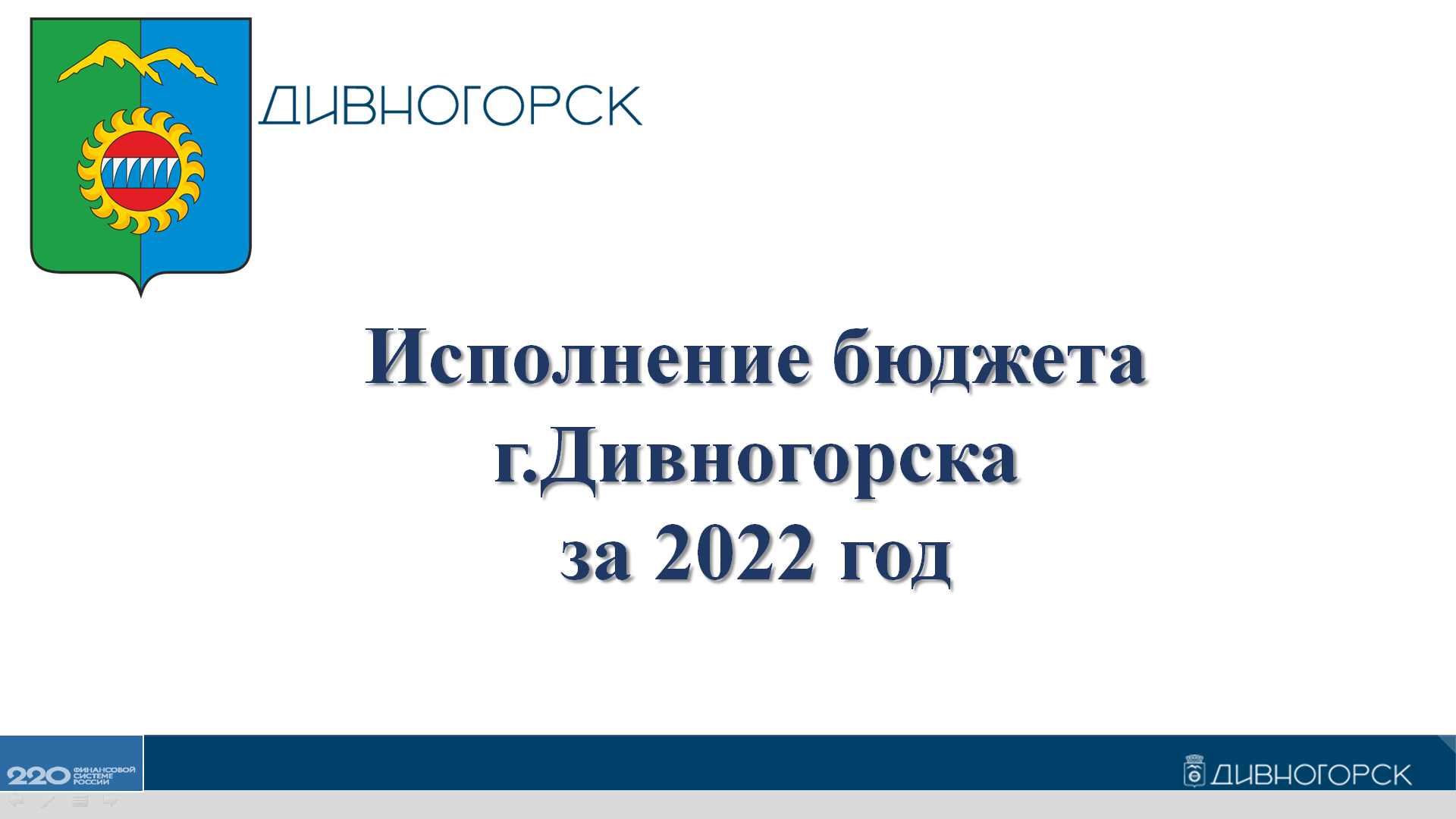 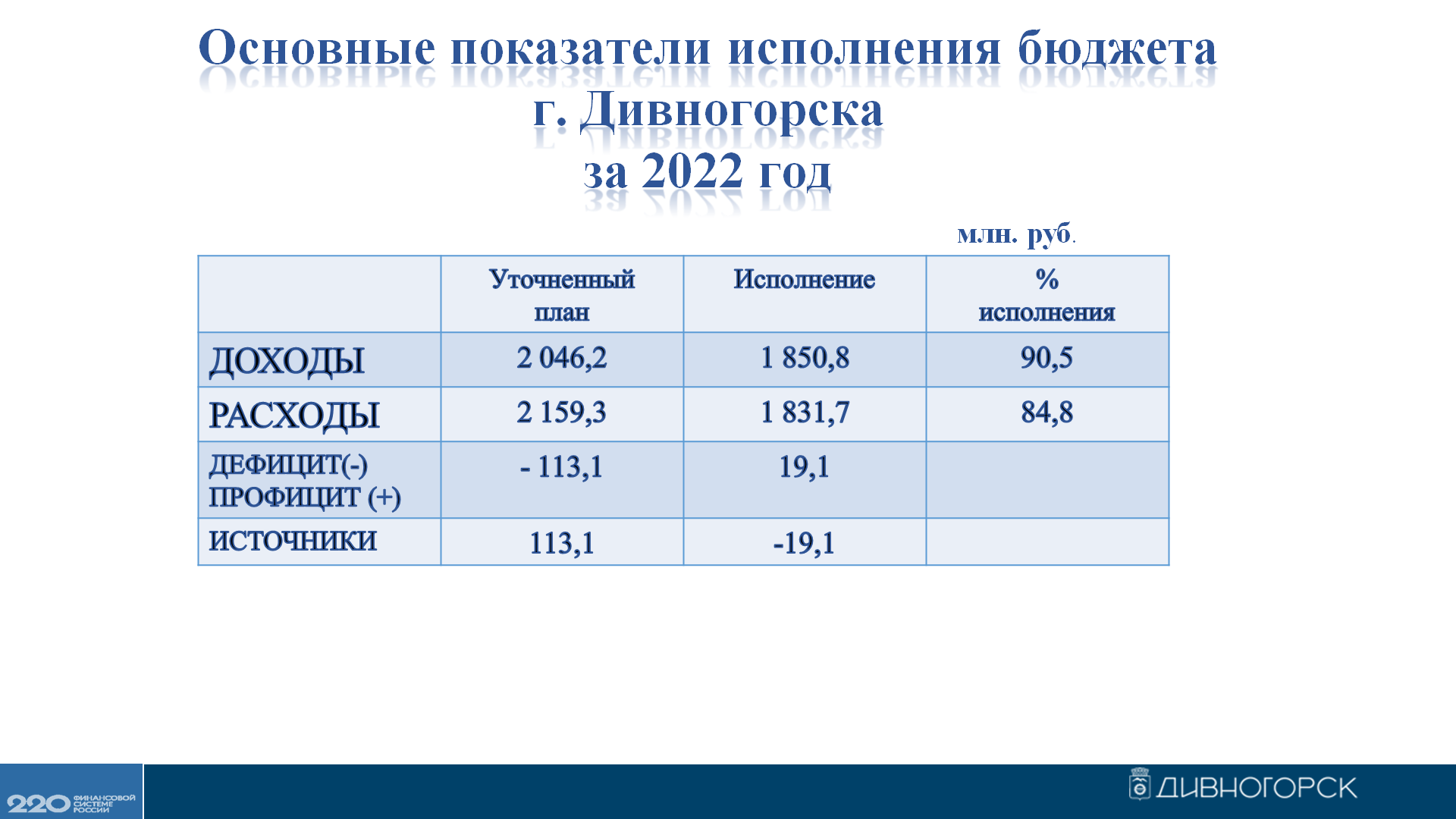 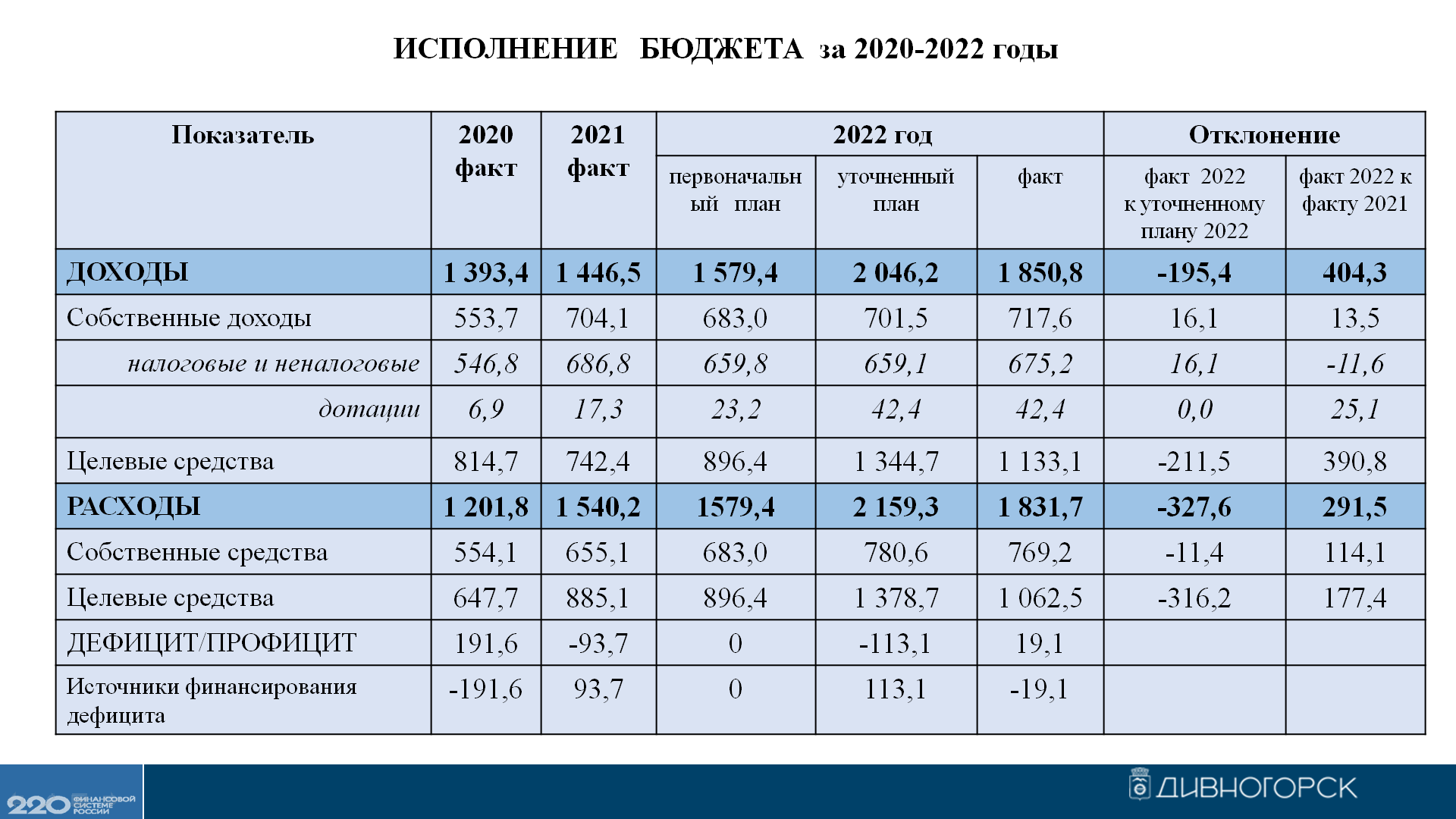 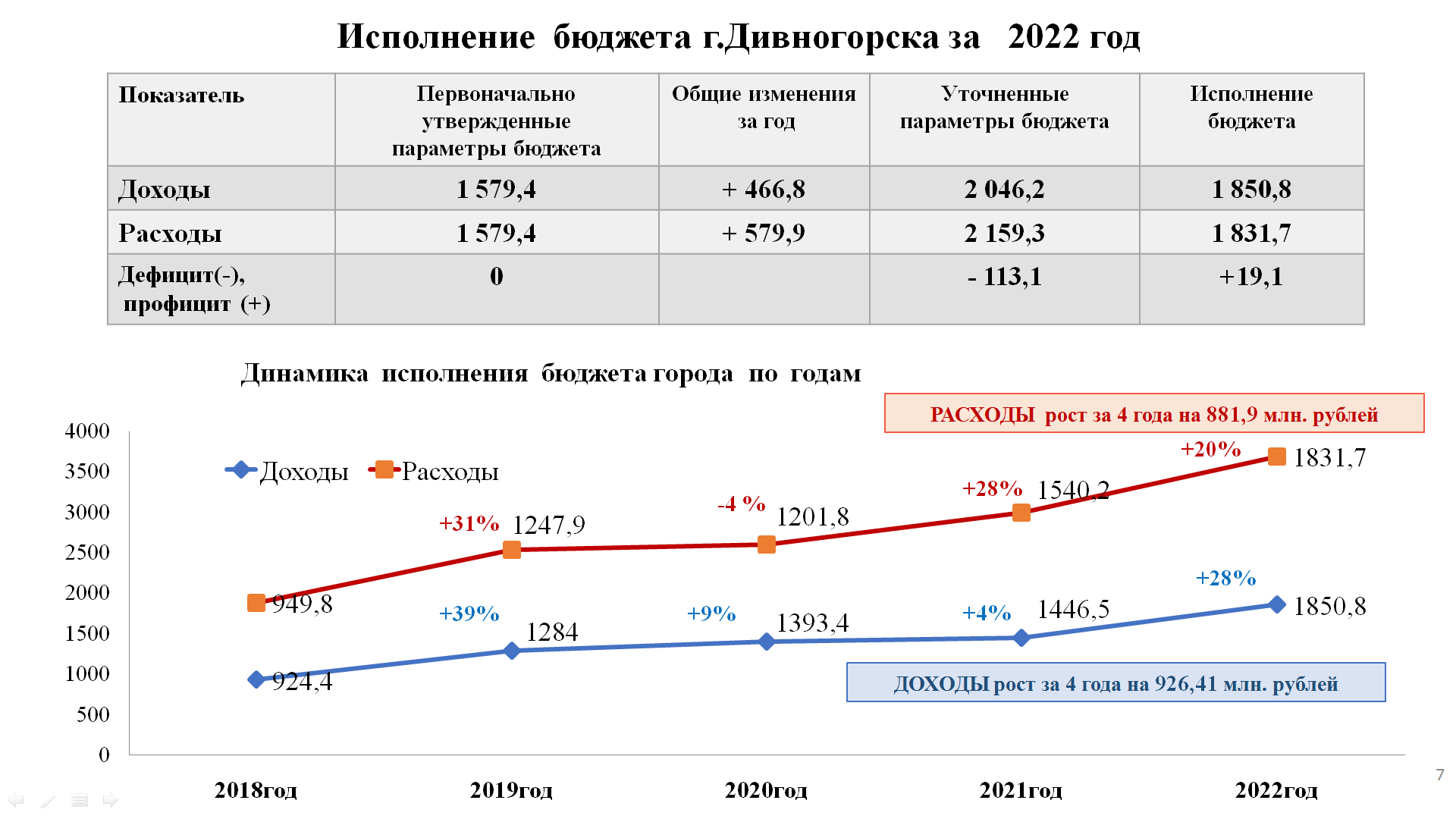 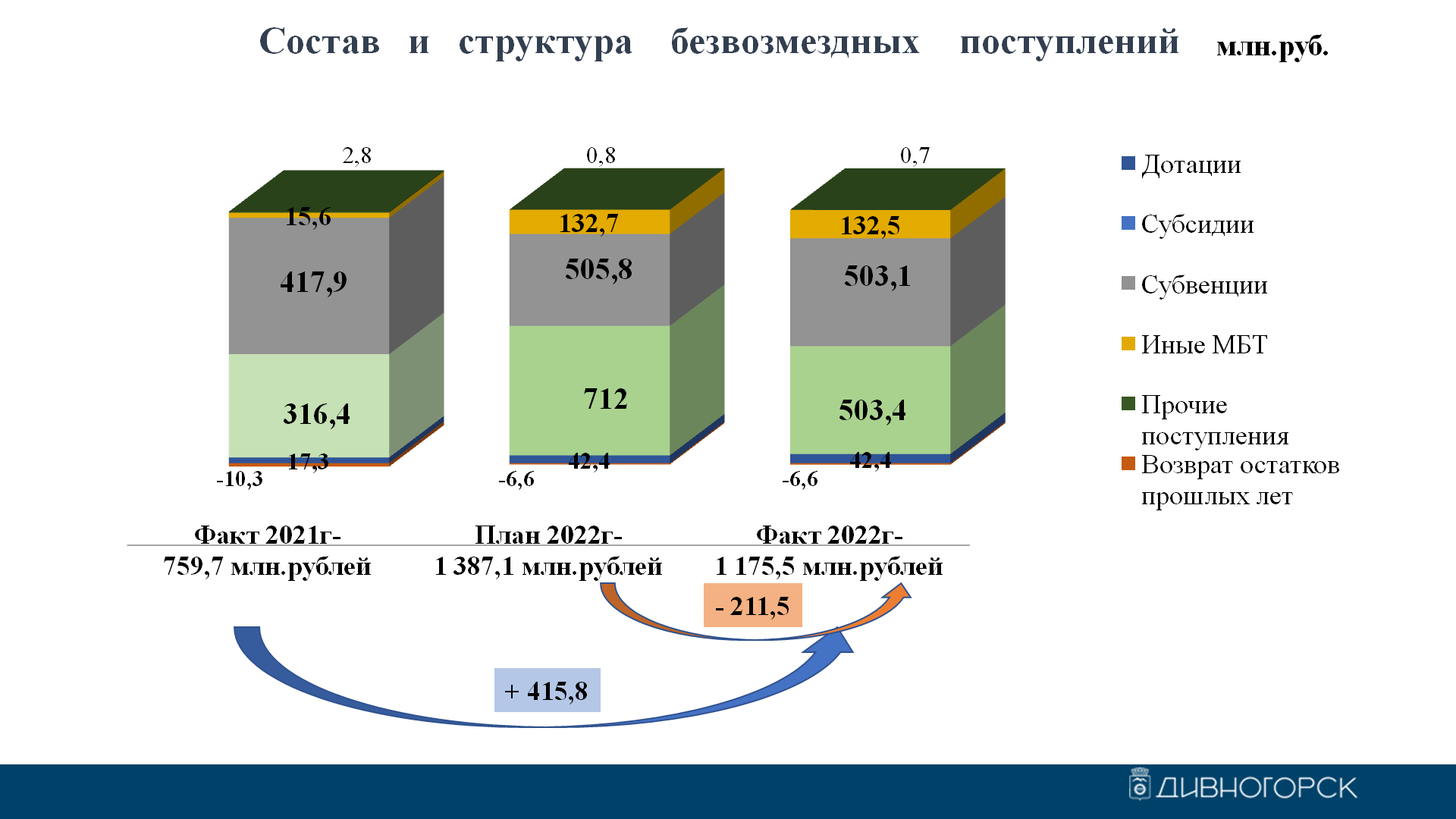 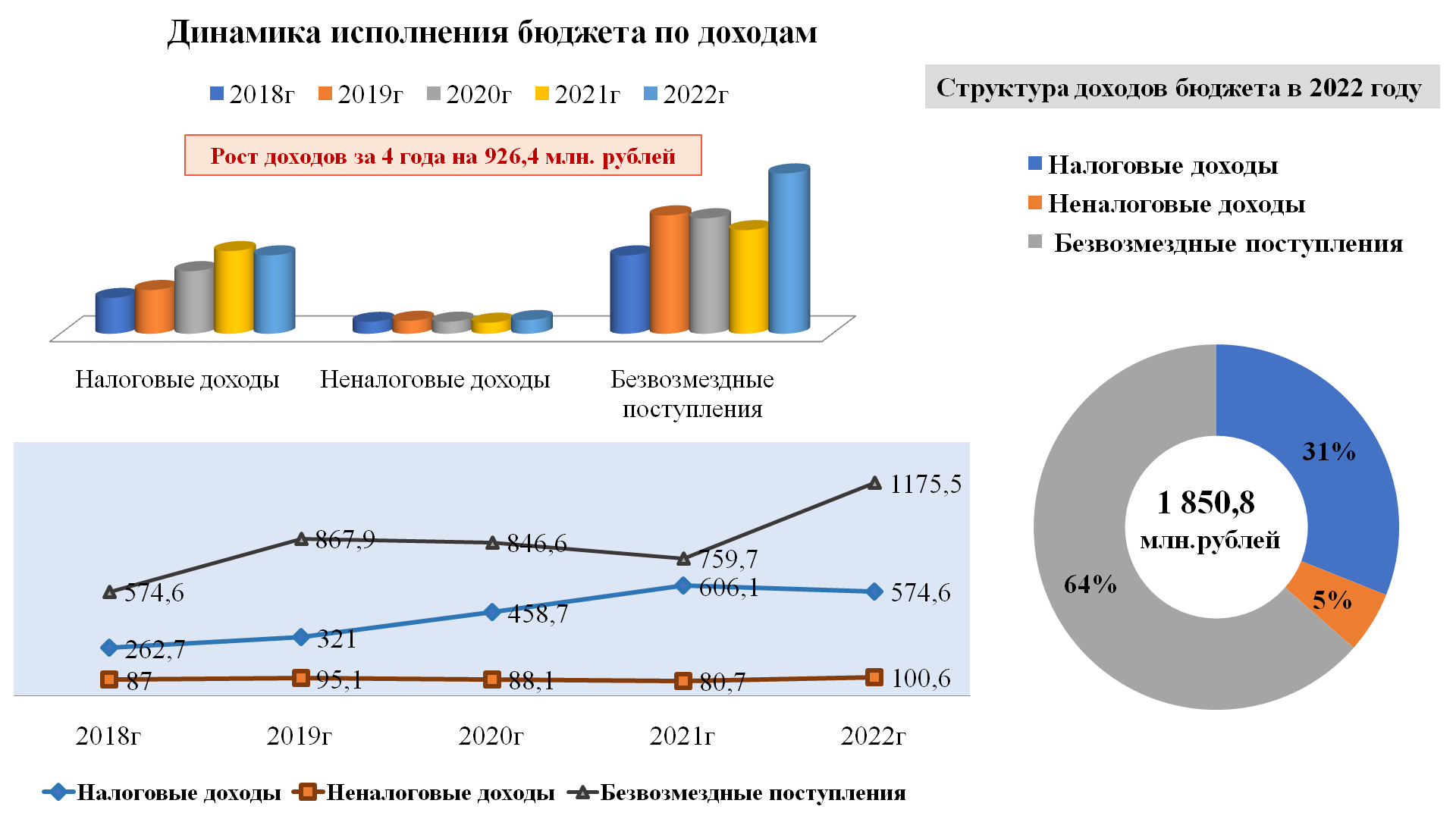 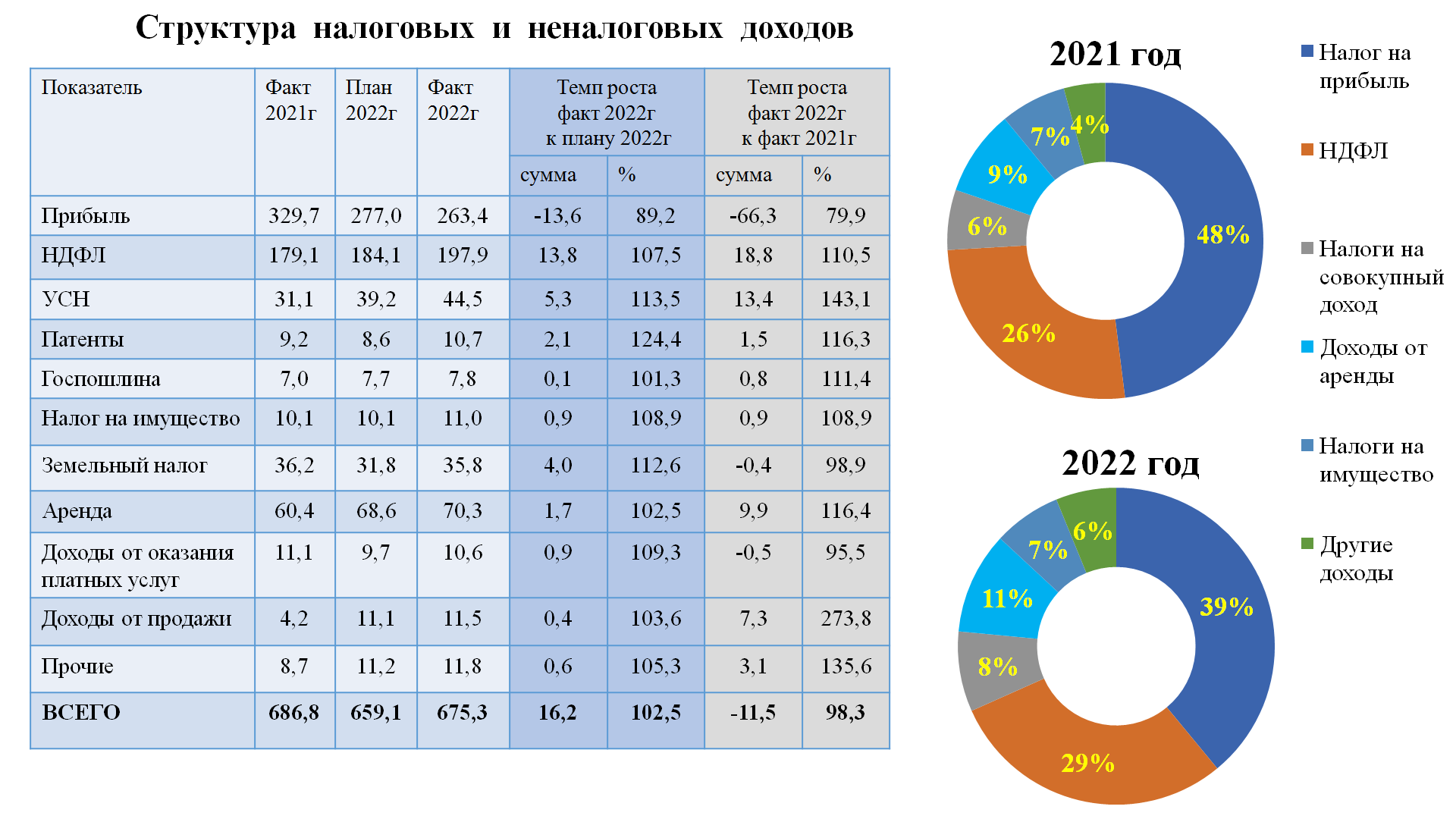 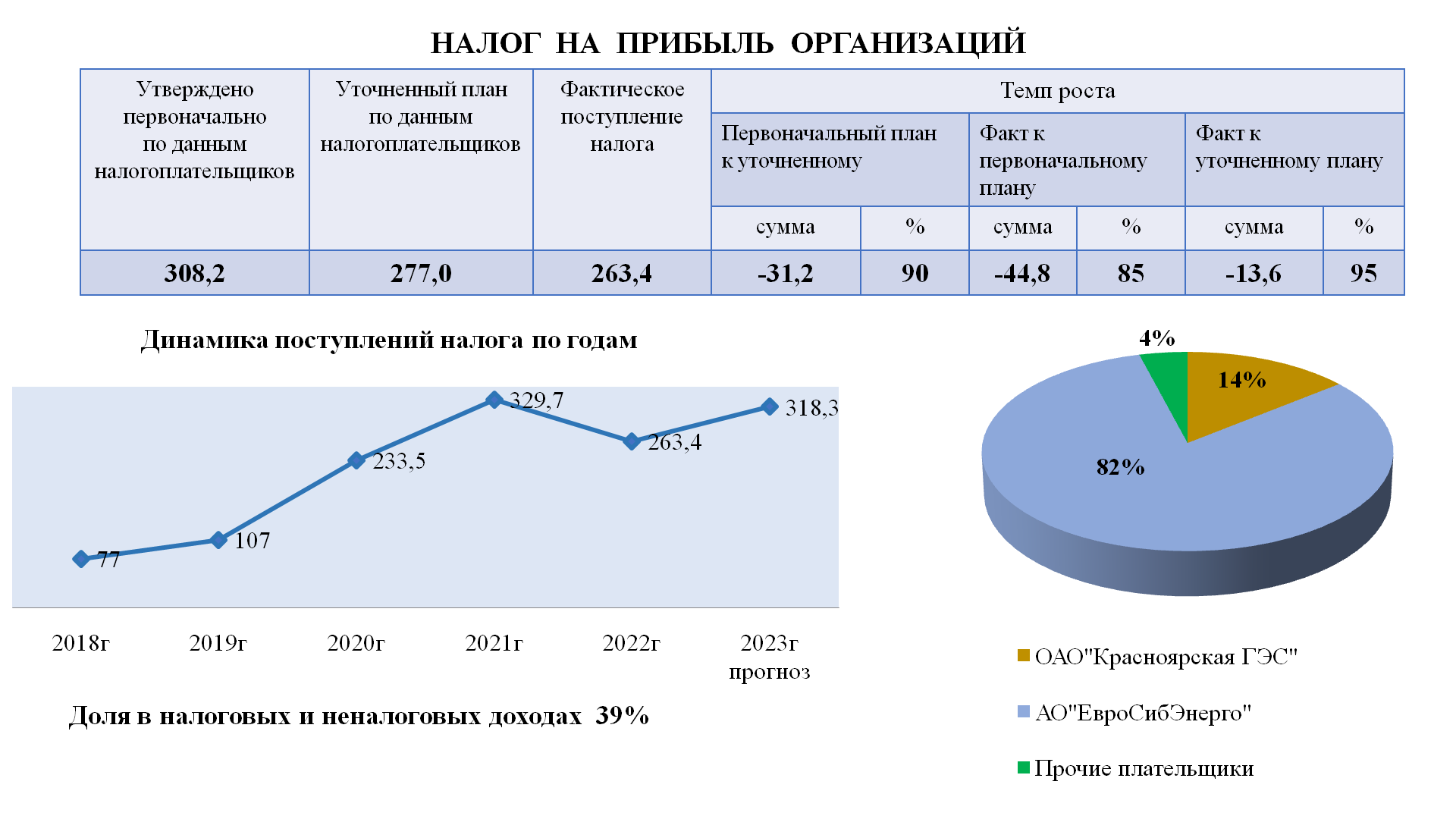 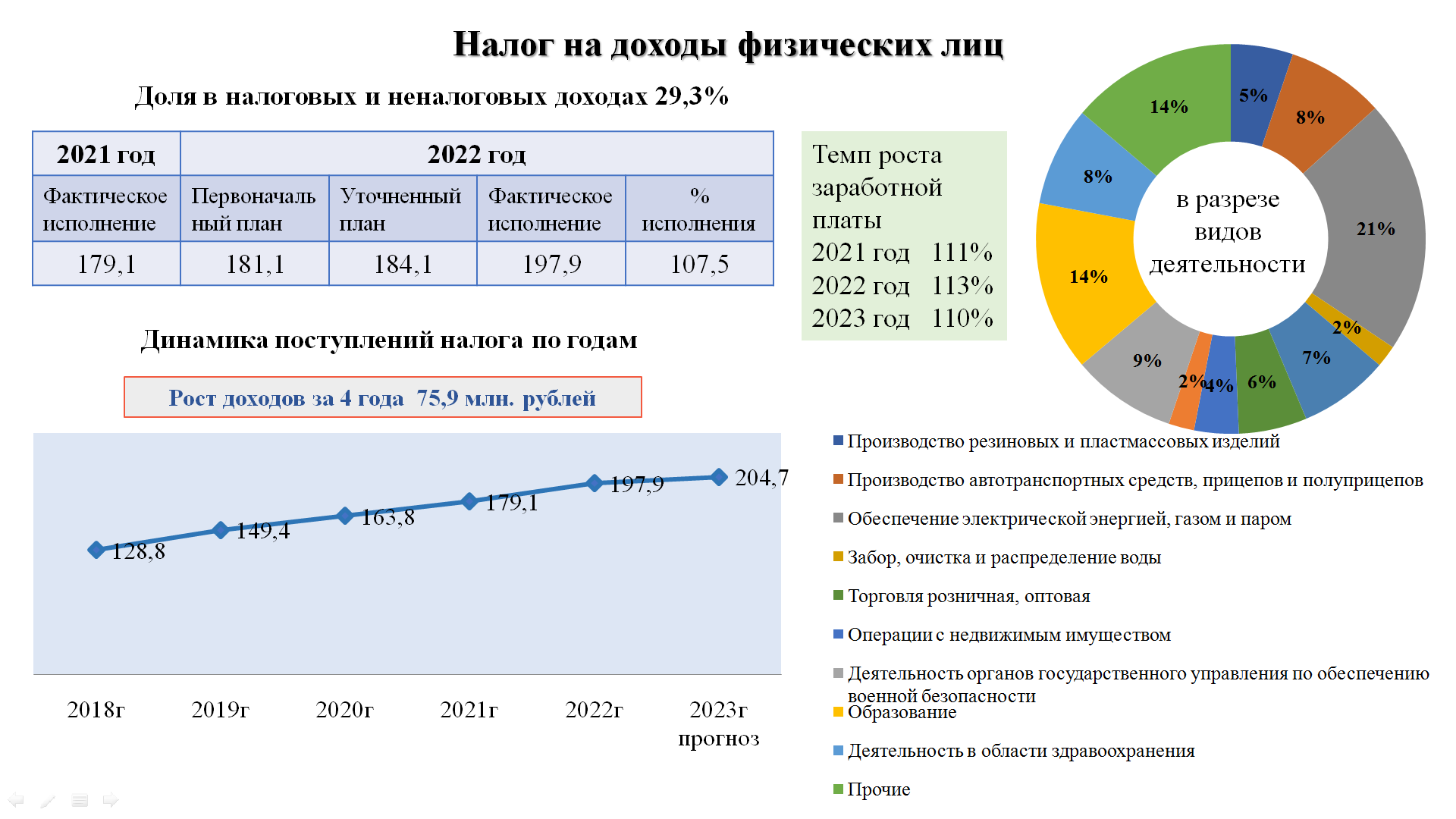 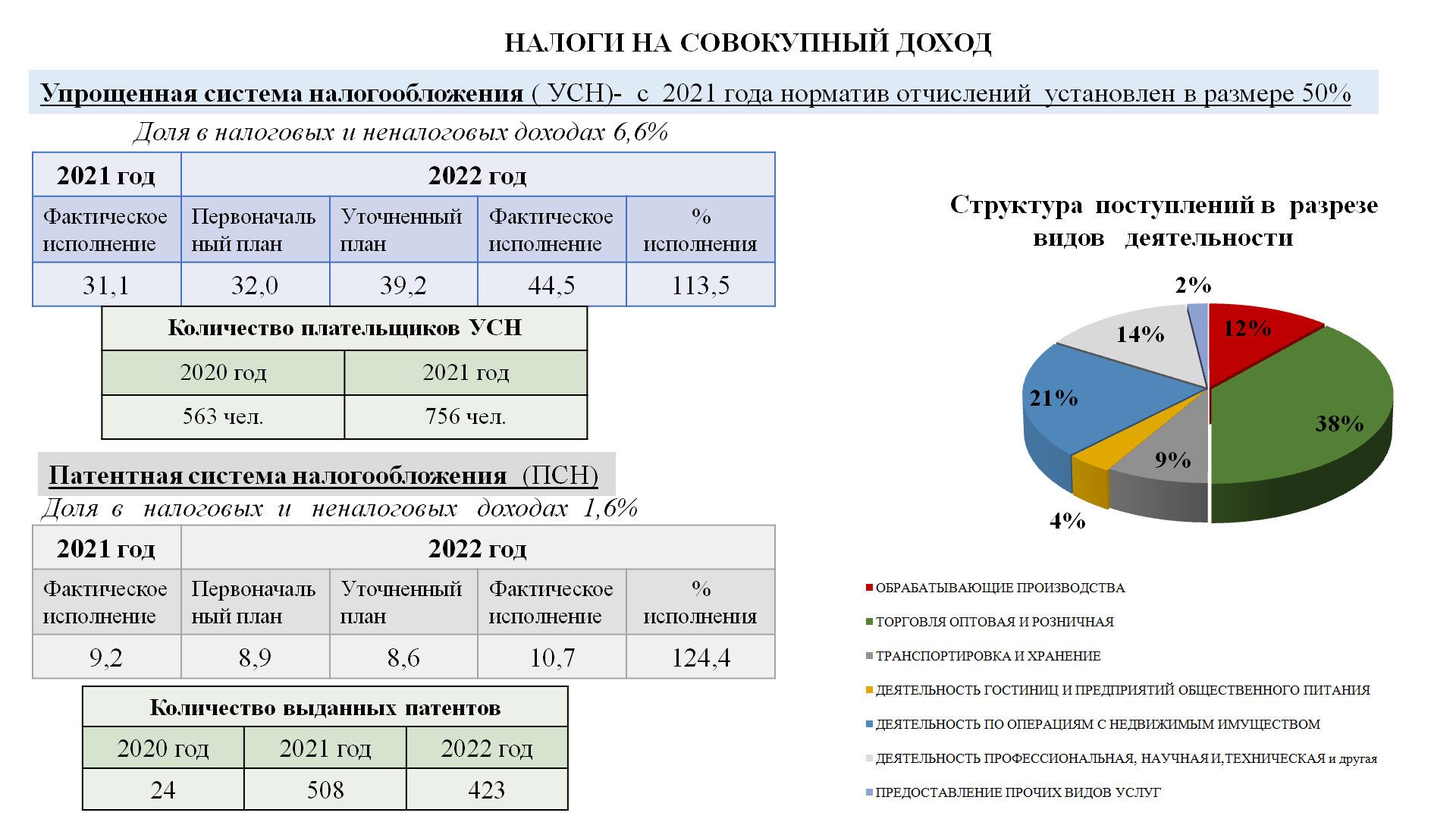 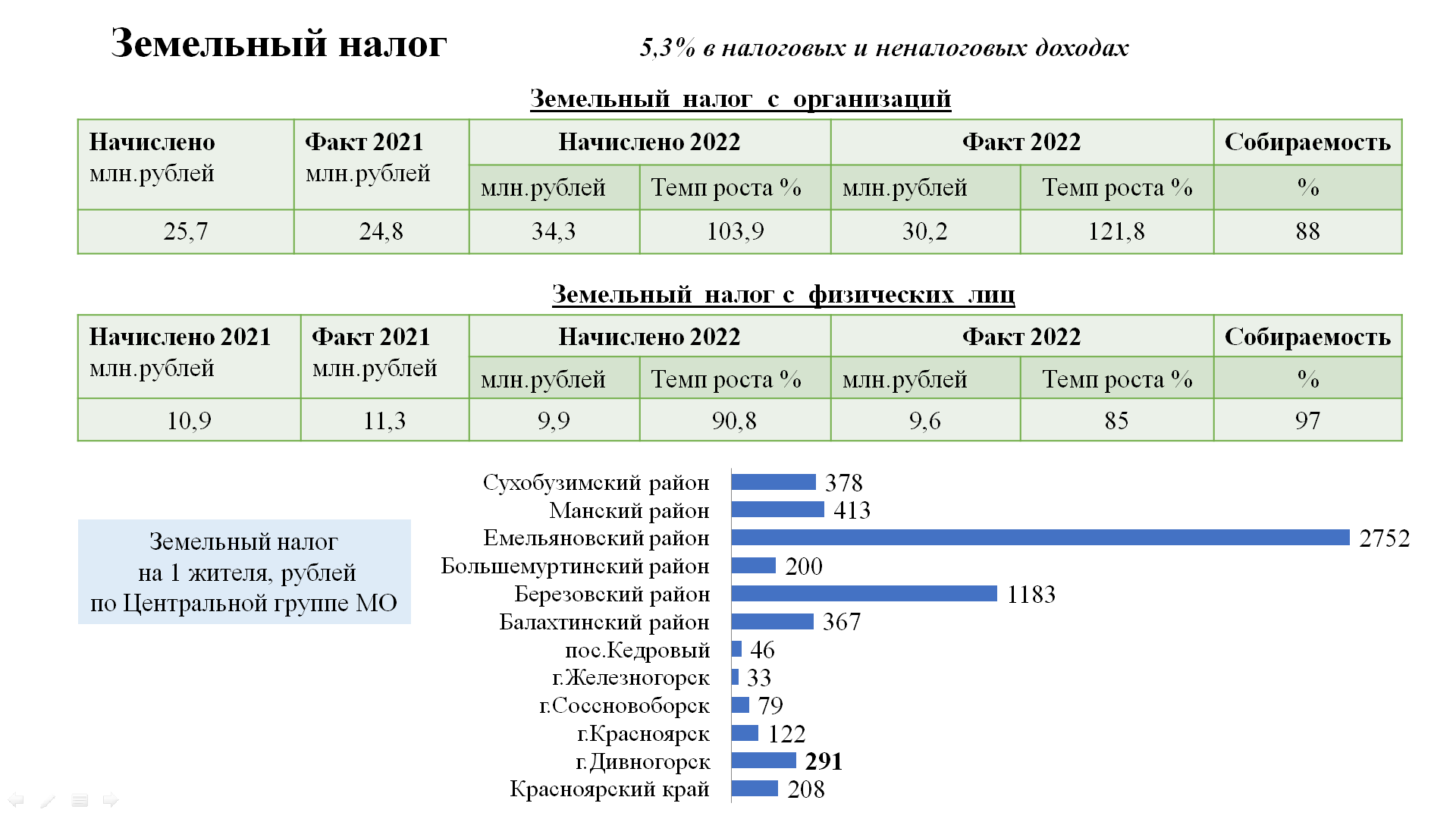 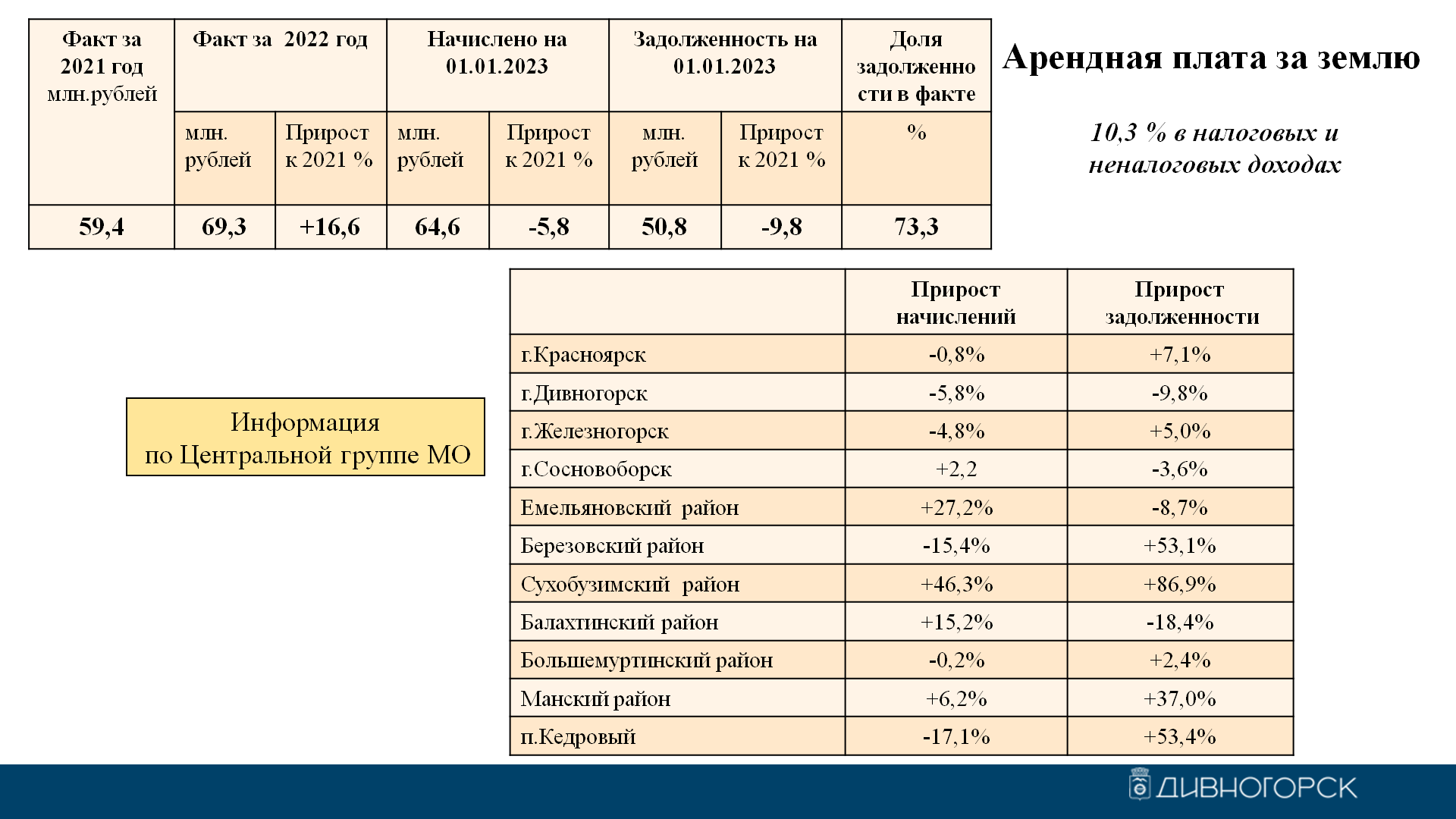 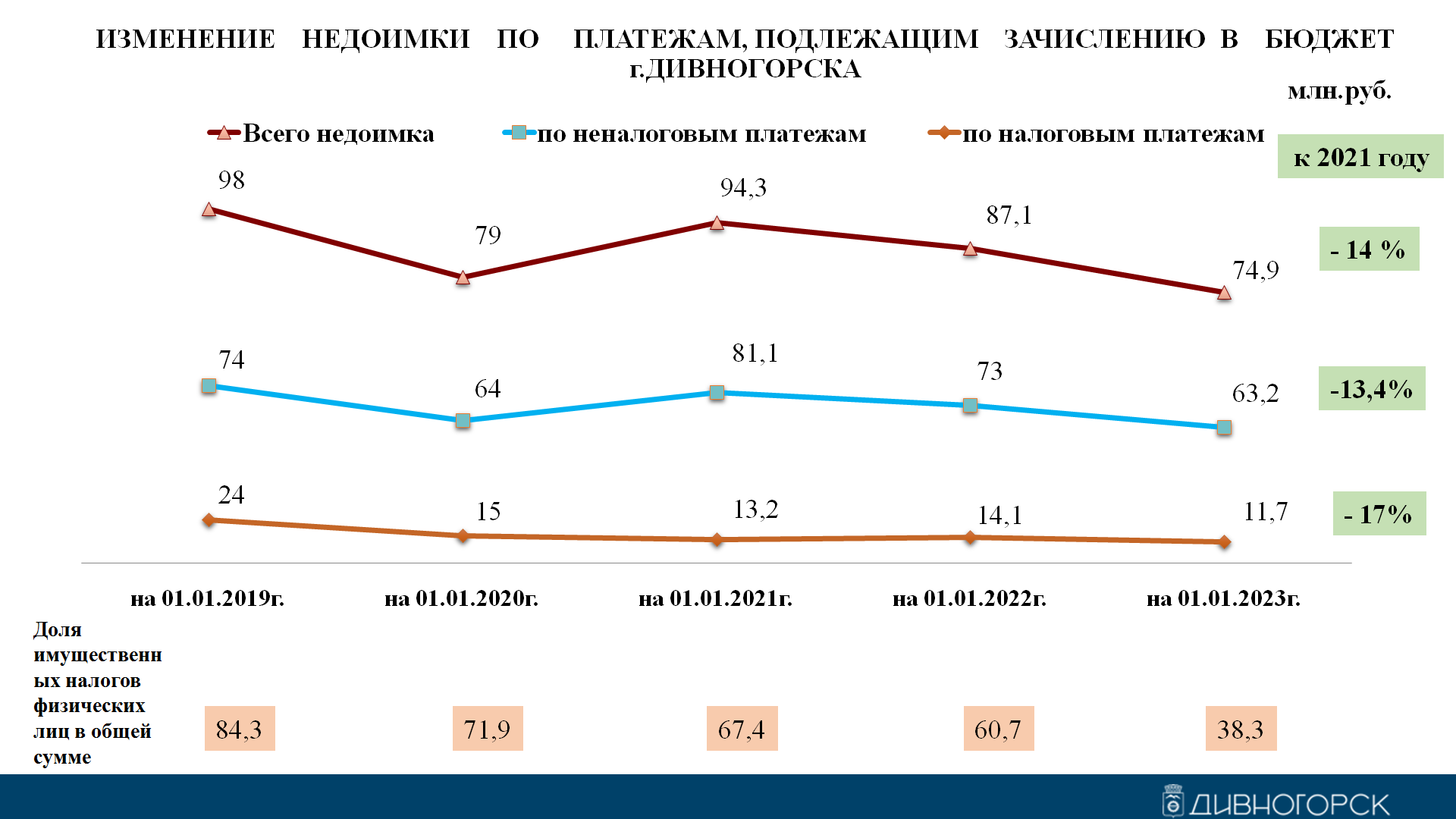 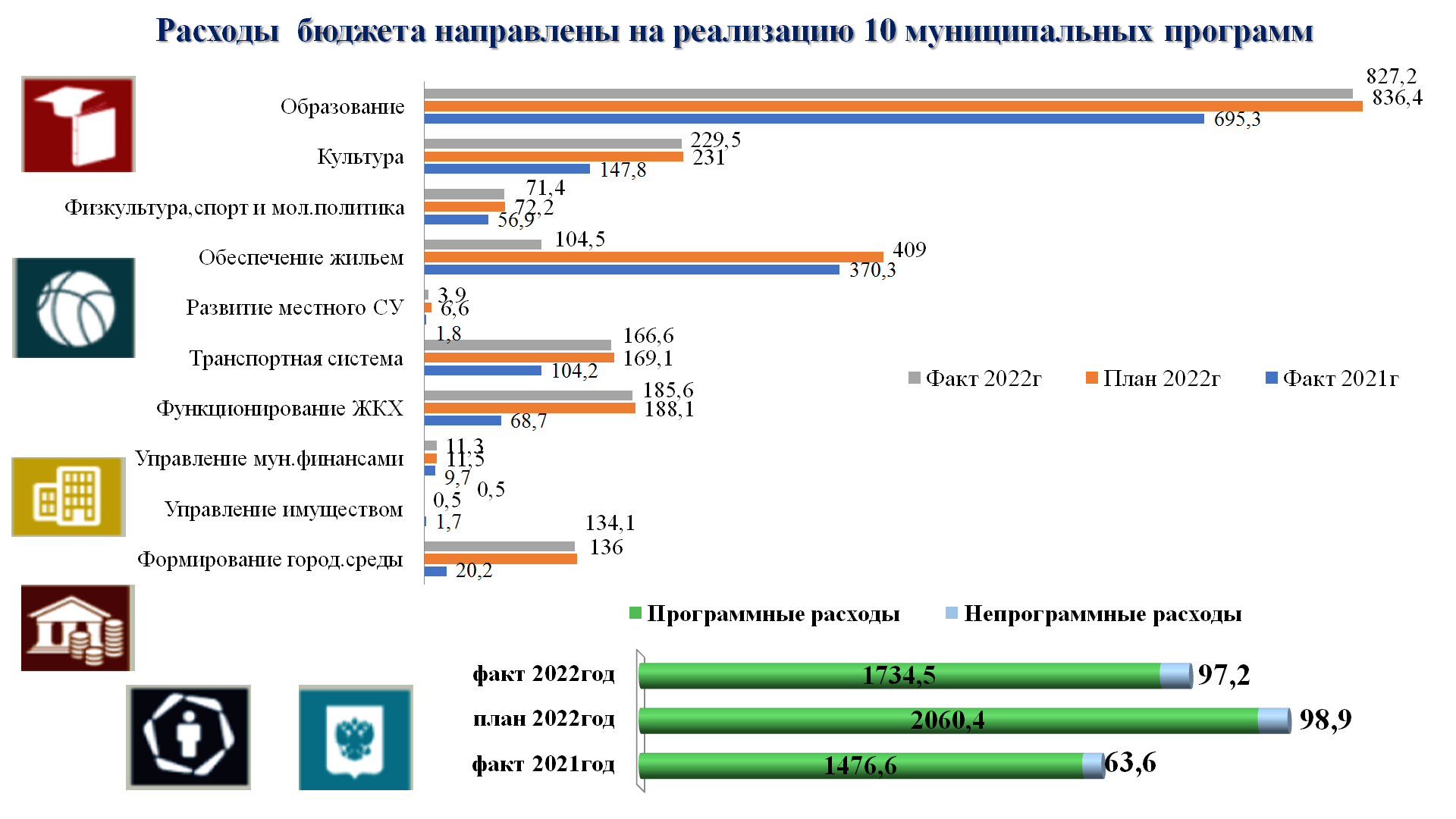 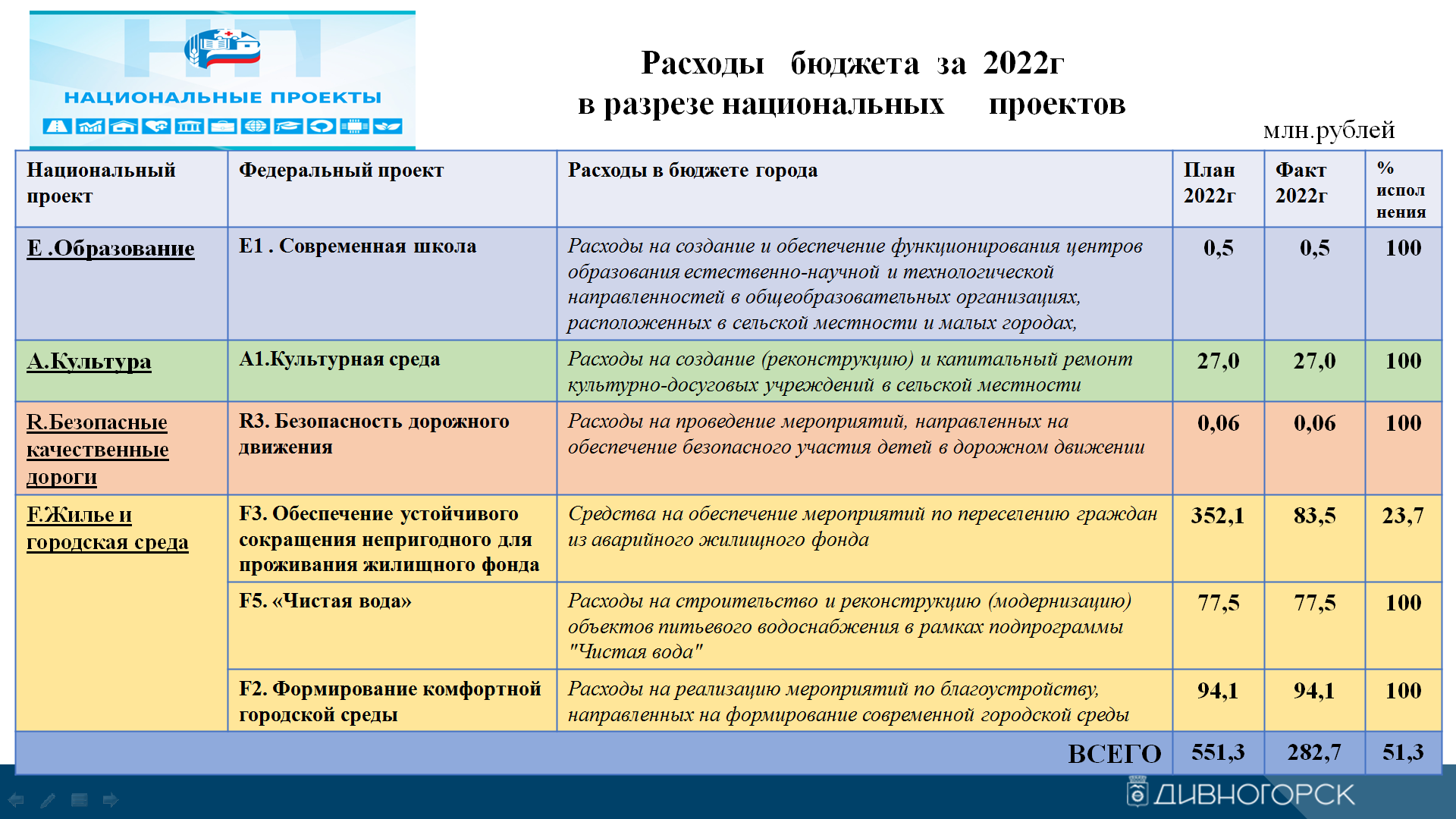 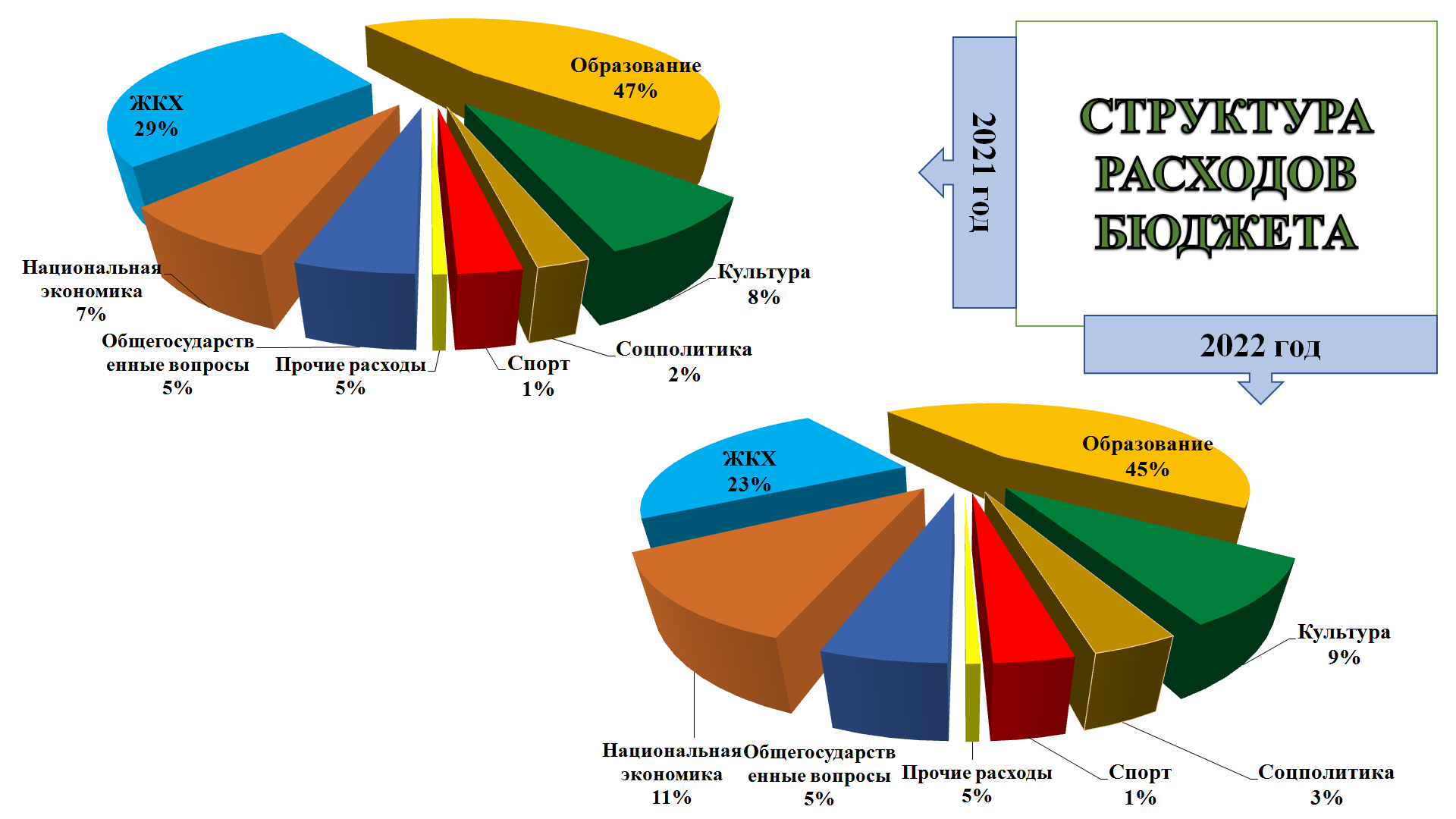 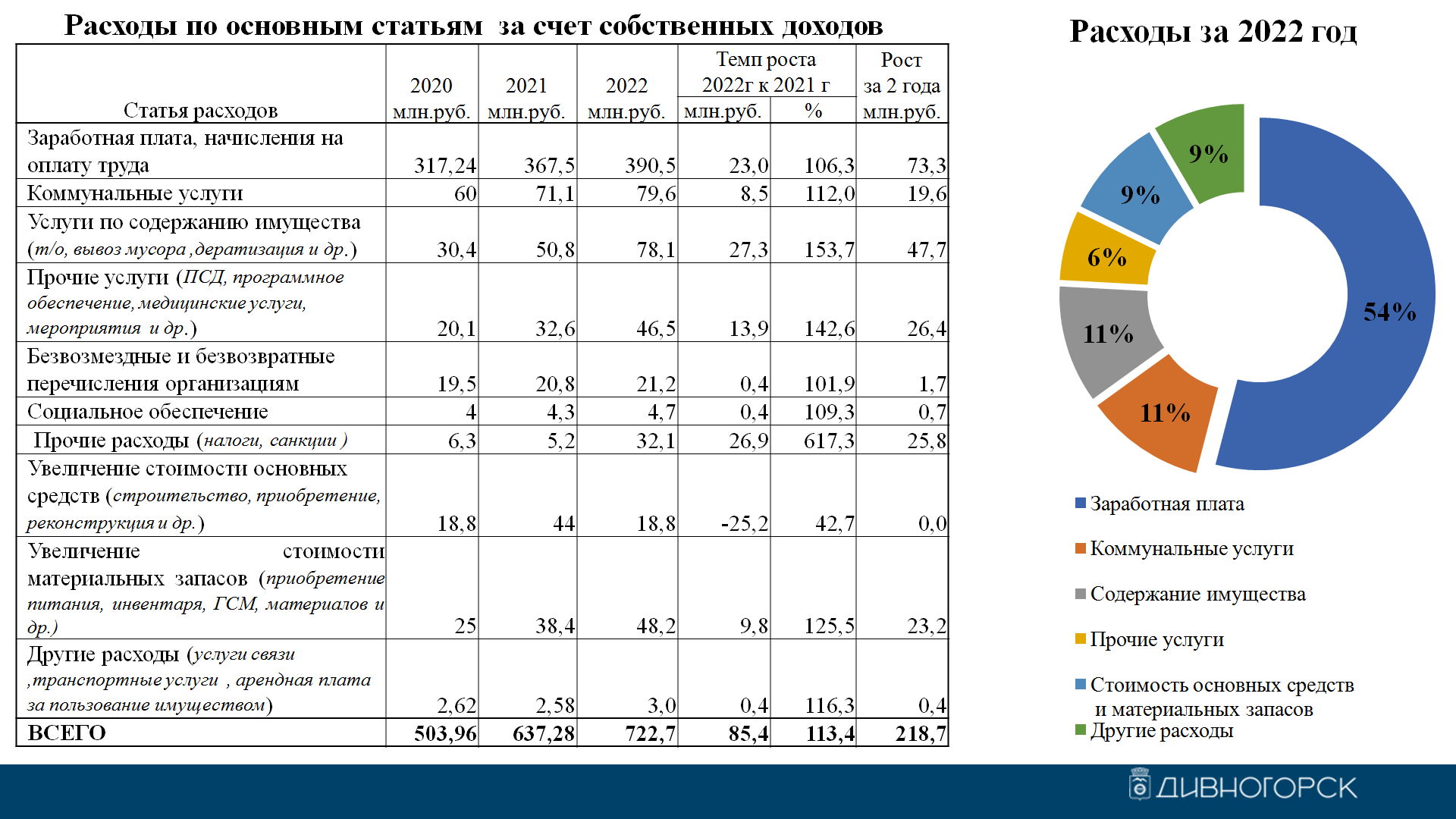 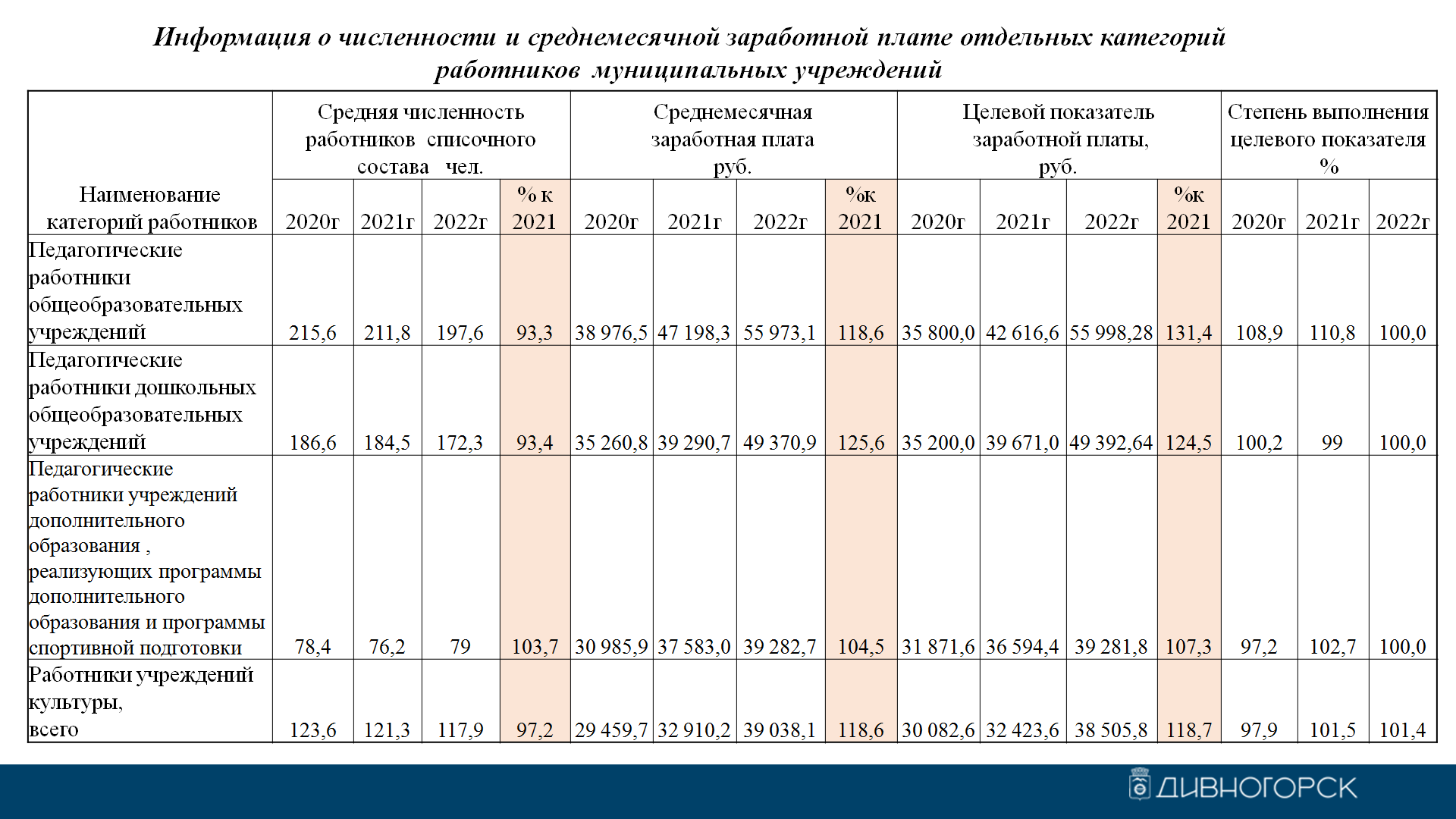 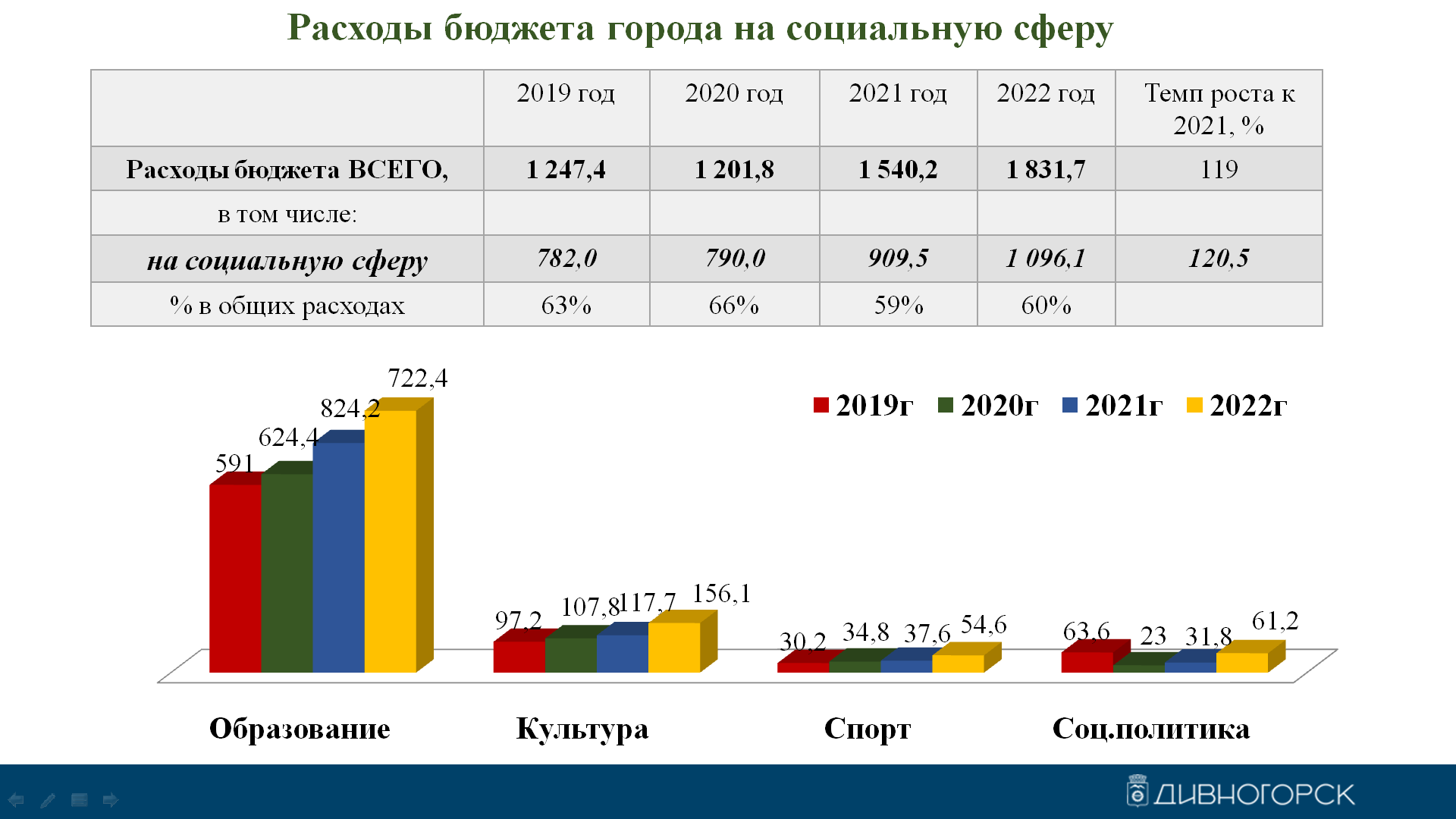 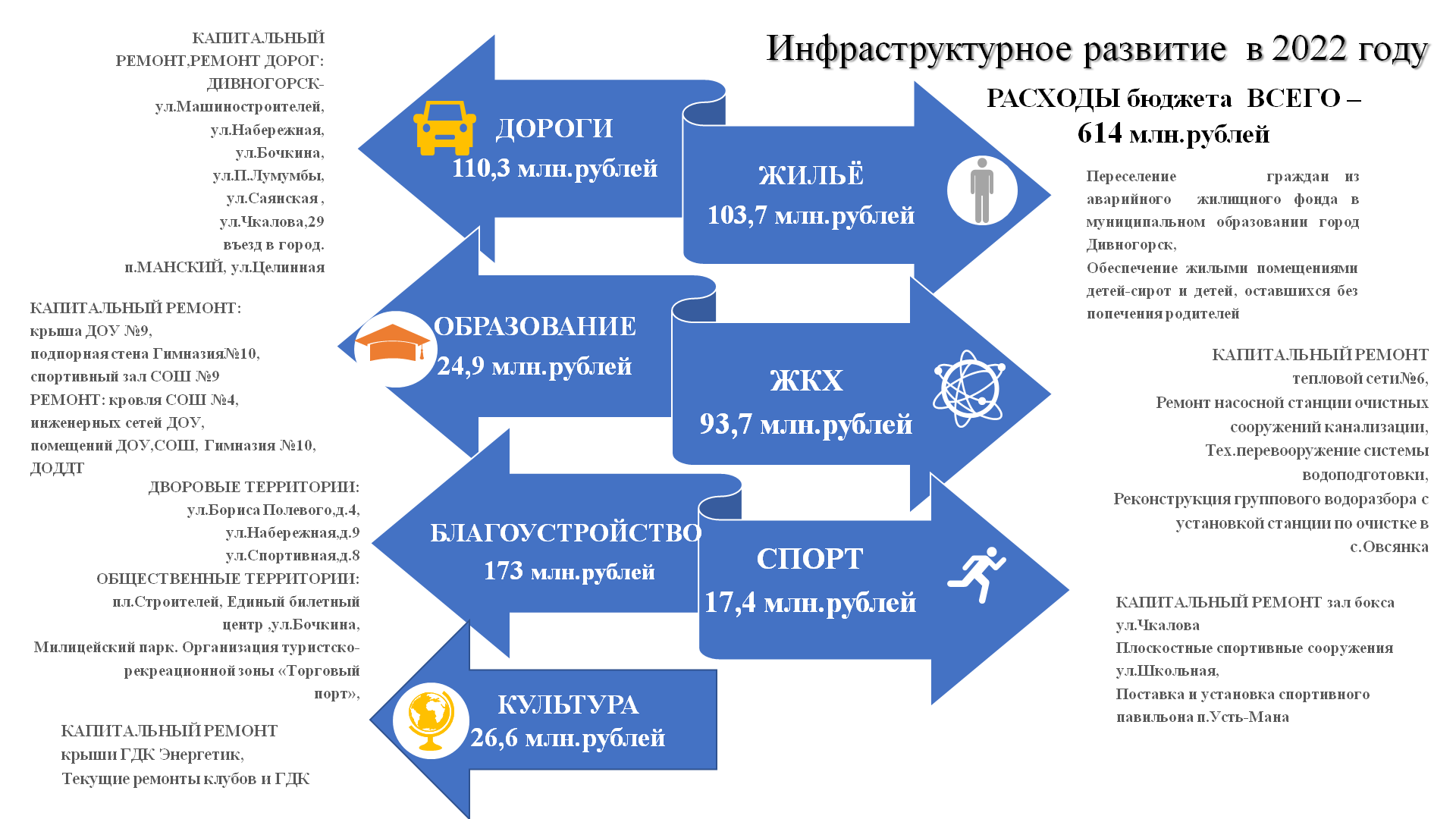 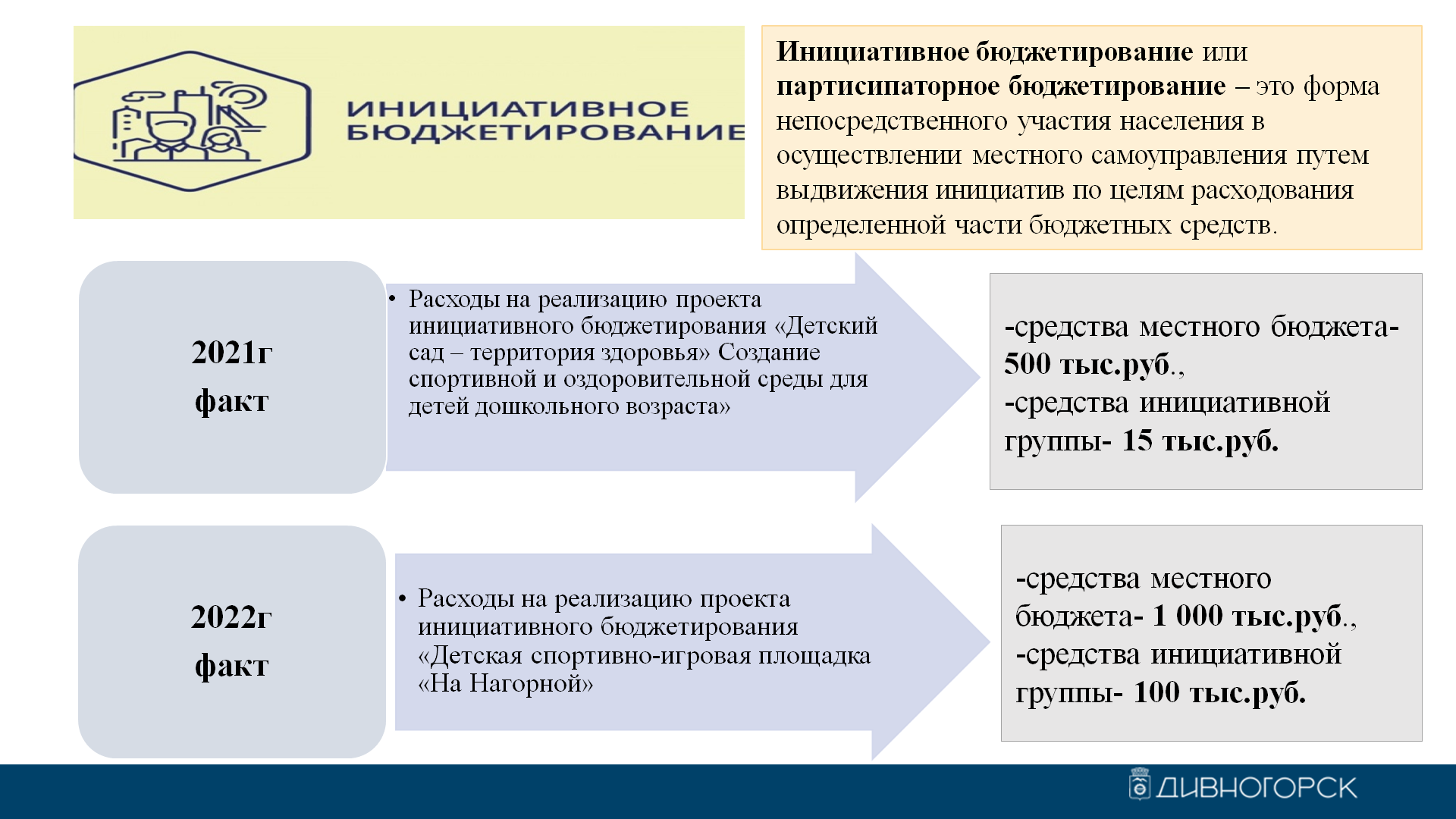 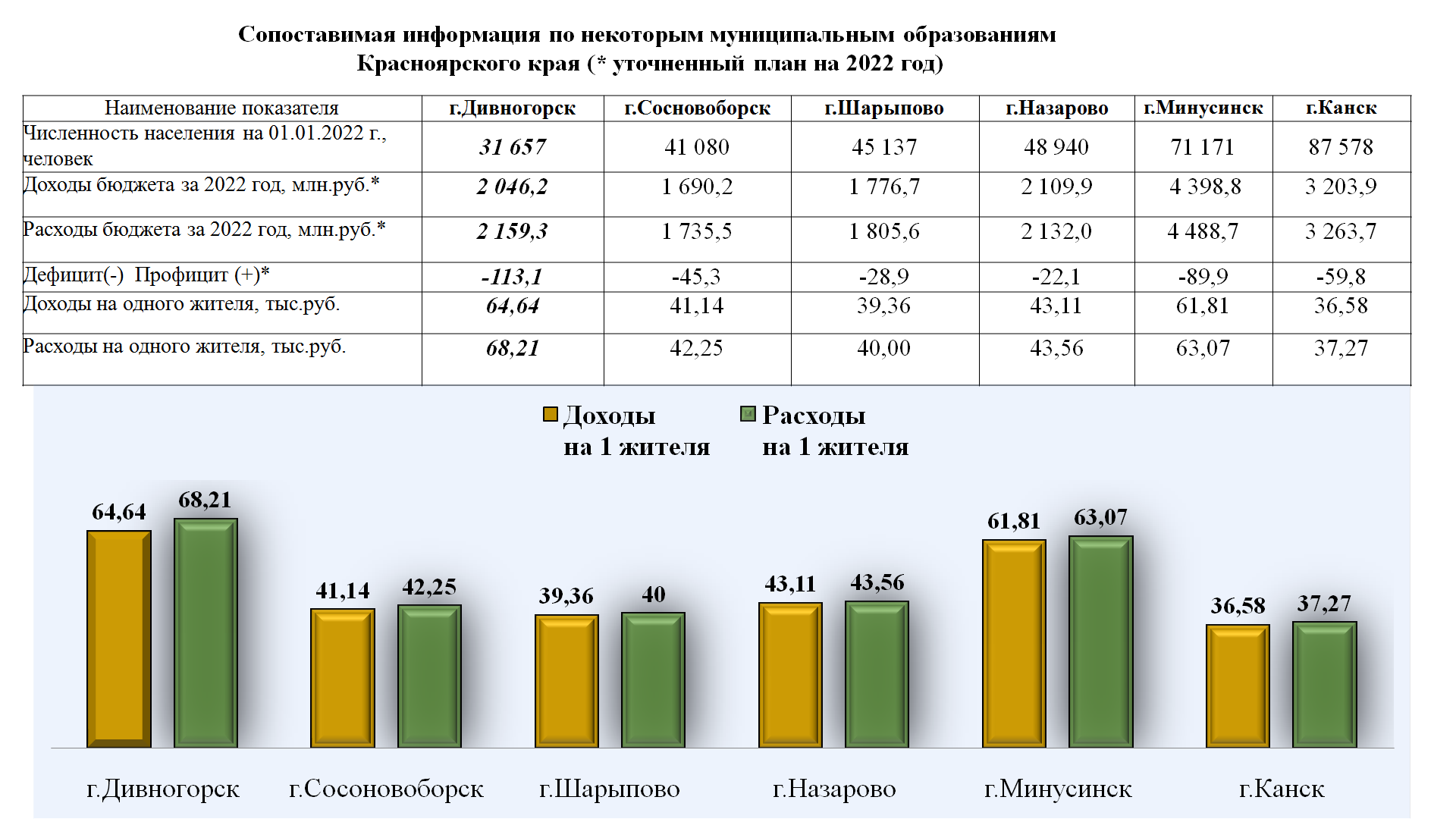 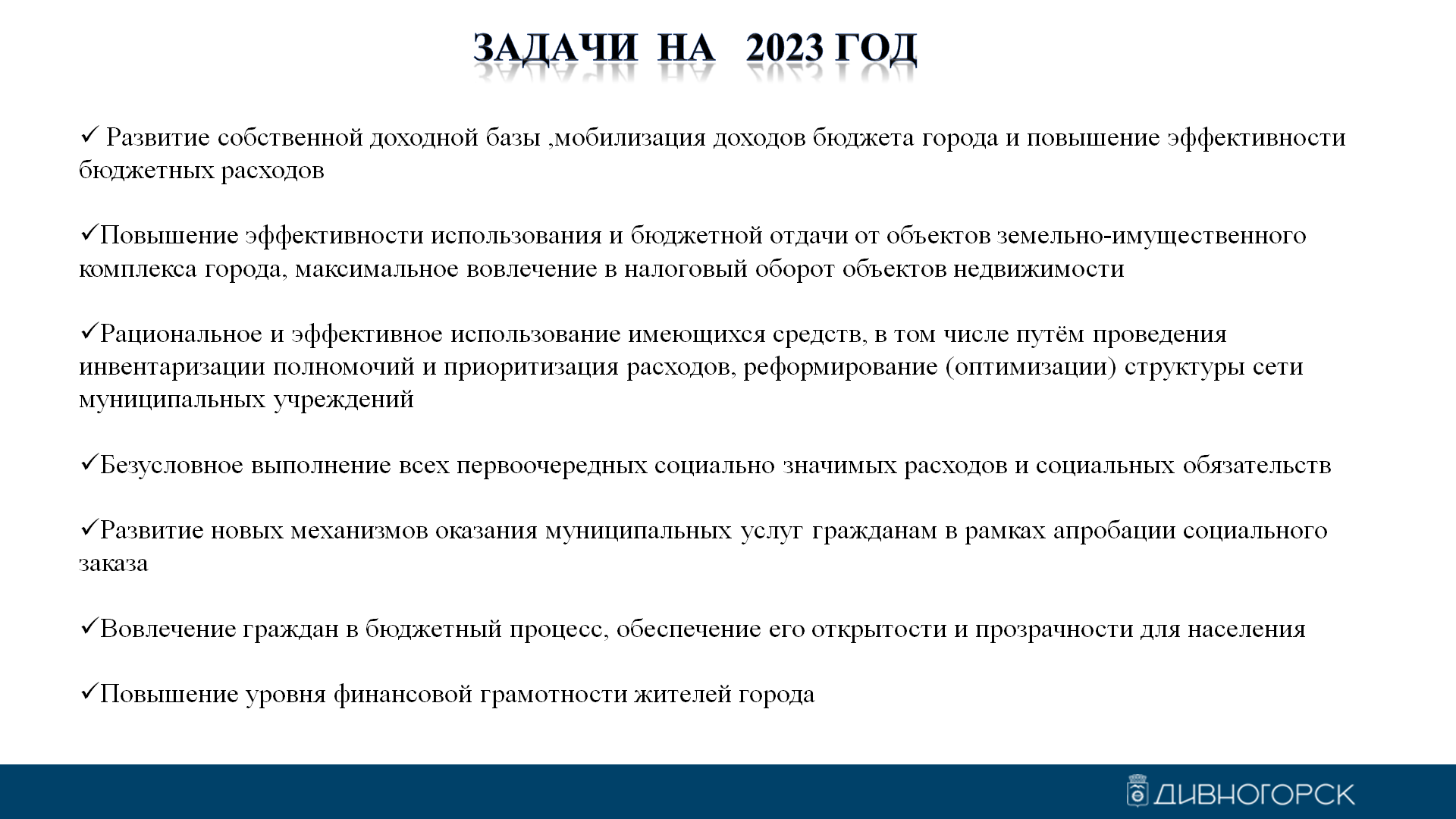 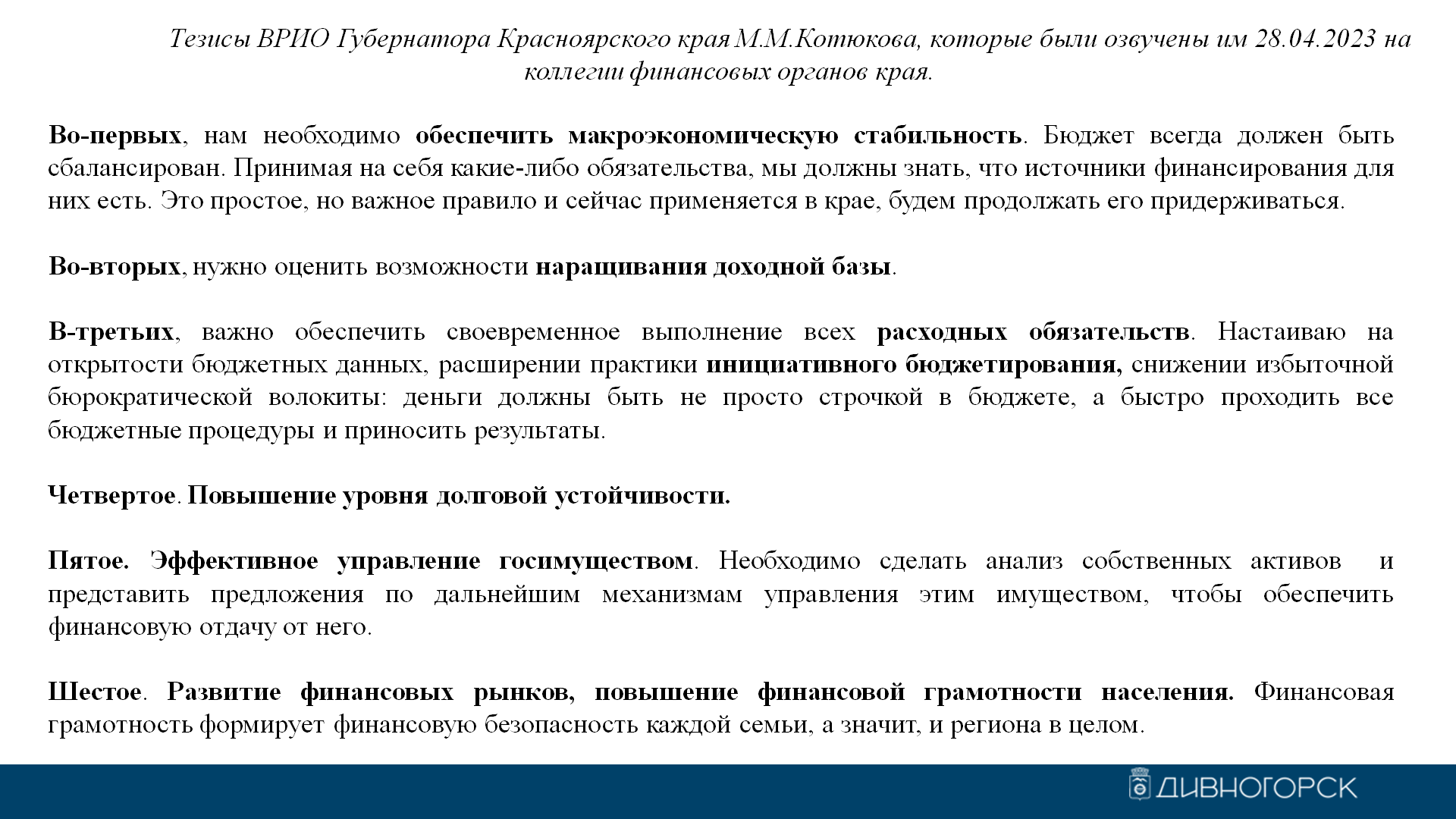 Спасибо за  внимание !
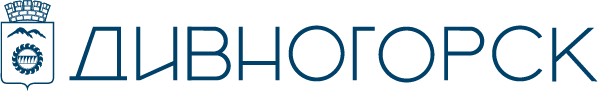 Финансовое управление администрации города